Digital Citizenship
Session Overview
Welcome & Introductions
Background
Exemplar Rapid Fire Presentations
Brainstorming Activity
How are You Addressing Digital Citizenship
Reflection & Wrap-Up
[Speaker Notes: Introduce yourself, review the key sections and any logistics for the session.]
Purpose of the Workshop
Provide participants, typically school and district leaders, with the opportunity to understand the issues and responsibilities around digital citizenship.
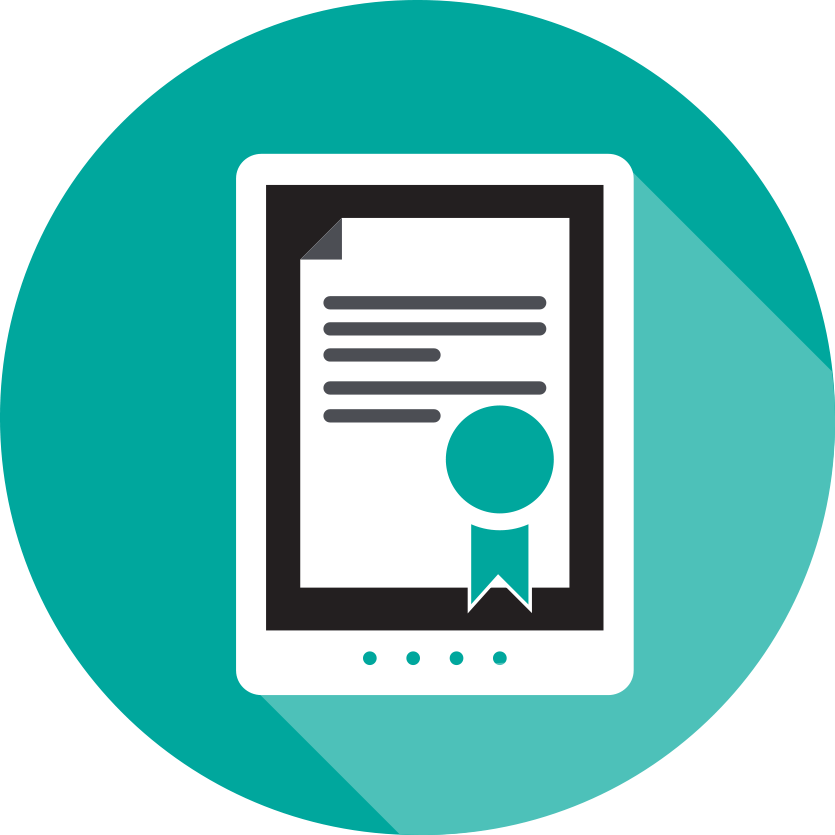 [Speaker Notes: Refer to FG, Page 1-2.]
Objectives
Learn more about digital citizenship
Discover best practices from peers
Discuss how your school/district is addressing digital citizenship
Explore resources used by other schools/districts
Develop and maintain relationships with other district and state leaders
[Speaker Notes: Refer to FG, Page 1-2.]
Multiple Identities
Think about the number of different (unique) usernames
Count your number of unique names
Greatest number of identities
Fewest number of identities
Reflect on how each of these identities represents your digital footprint.
[Speaker Notes: Introduce the welcome activity to help you better understand who is in the audience and to get participants engaged. 
Refer to FG, Welcome Activity, page 2 for activity instructions]
Overview
Increasing need to foster conversation about the responsibility that students, teachers, parents and education leaders have in the digital space
[Speaker Notes: Provide background information 
Refer to FG, Background, page 3-4.]
What is Digital Citizenship?
Digital citizenship establishes a set of norms and practices regarding appropriate and responsible technology use. Digital citizenship requires a whole-community approach to thinking critically, behaving safely, and participating responsibly online. - Ed Tech Developer’s Guide

“Digital Citizenship is more than just a teaching tool; it is a way to prepare students/technology users for a society full of technology. Digital citizenship is the norms of appropriate, responsible technology use.” – Digital Citizenship, Using Technology Appropriately
[Speaker Notes: Refer to FG, Background, page 4]
What is Digital Citizenship?
Nearly all of ISTE Standards address digital citizenship as one of the aspects of education technology that all members of a school or district should support. Essentially, the standards focus on the safe, legal and ethical use of technology in schools. – ISTE Standards

Digital Citizen: Students recognize the rights, responsibilities and opportunities of living, learning and working in an interconnected digital world, and they act and model in ways that are safe, legal and ethical. 2016 ISTE Standards for Students
Overview
Digital Citizenship, Using Technology Appropriately identifies the following nine key elements for digital citizenship.
Digital access: Advocating for equal digital rights and access is where digital citizenship starts.
Digital etiquette: Rules and policies aren’t enough — we need to teach everyone about appropriate conduct online.
Digital law: It’s critical that users understand it’s a crime to steal or damage another’s digital work, identity or property.
Digital communication: With so many communication options available, users need to learn how to make appropriate decisions.
[Speaker Notes: Provide background information 
Refer to FG, Background, page 3-4.]
Overview
Digital literacy: We need to teach students how to learn in a digital society.
Digital commerce: As users make more purchases online, they must understand how to be effective consumers in a digital economy.
Digital rights and responsibilities: We must inform people of their basic digital rights to privacy, freedom of speech, etc.
Digital safety and security: Digital citizens need to know how to protect their information from outside forces that might cause harm.
Digital health and wellness: From physical issues, such as repetitive stress syndrome, to psychological issues, such as internet addiction, users should understand the health risks of technology.
[Speaker Notes: Provide background information 
Refer to FG, Background, page 3-4.]
Digital Citizenship
Making Digital Citizenship Personal Video
See the strategies from a teacher who makes digital citizenship personal for her middle school students.
[Speaker Notes: Refer to FG,  Background. https://www.commonsensemedia.org/videos/making-digital-citizenship-personal]
Discussion Questions
How is your district/school teaching students about digital citizenship?
Share one thing from this video that you could implement right away in your school
Exemplar Rapid Fire Presentations
Add presenter name, district/school
Discussion Questions
How is your school/district similar to the exemplar?
Are there practices shared that your school/district can implement right away? 
What are some of your challenges?
[Speaker Notes: Ask one or two exemplar schools/districts to share their background and experience regarding collaborative leadership for learning. The presentations should be 5-7 minutes and prepared in advance of the workshop. Additional information about presentations can be found in the Logistics resource. 
Refer to FG, Collaborative Leadership for instructions. You can also refer to the Logistics Resource for tips]
Brainstorming Activity
How do students learn about digital citizenship?
How do students demonstrate mastery of digital citizenship?
How can your school recognize students for model digital citizenship?
How do teachers/ administrators learn about digital citizenship?
How do teachers/ administrators demonstrate digital citizenship?
How might schools recognize teachers/ administrators for model digital citizenship?
[Speaker Notes: Refer to FG, Brainstorming, page 4 for activity instructions]
How are You Addressing Digital Citizenship
What resources do you provide teachers around digital citizenship?
How do your students learn about digital citizenship?
At what age, does your school start teaching students about digital citizenship?
How are you dealing with cyberbullying?
How do you address copyright laws?
How do you provide outreach to parents about digital citizenship?
[Speaker Notes: Refer to FG, page 5 for activity instructions]
Reflection & Wrap-Up
Audience Challenge
What can you do when you return to your position to help move the marker forward?
Create a calendar appointment to remind yourself
Mail a postcard to yourself
Invite your colleagues to discuss the issues
[Speaker Notes: Take a few moments to reflect on the session, share details about additional events related to the remainder of the day and engage the participants to take action when they return to their schools/districts. 
Refer to the FG, Reflection, page 7]
Wrap Up
Think about what tools and resources you can use to:
Maintain relationships 
Encourage collaboration
Identify opportunities for on-going professional learning and workshops.
[Speaker Notes: Refer to FG, Wrap Up, page 7.]
Thank You!
Learn more at: 
Transforming Digital Learning: Toolkit to Support Educators and Stakeholders